Sectional drawing
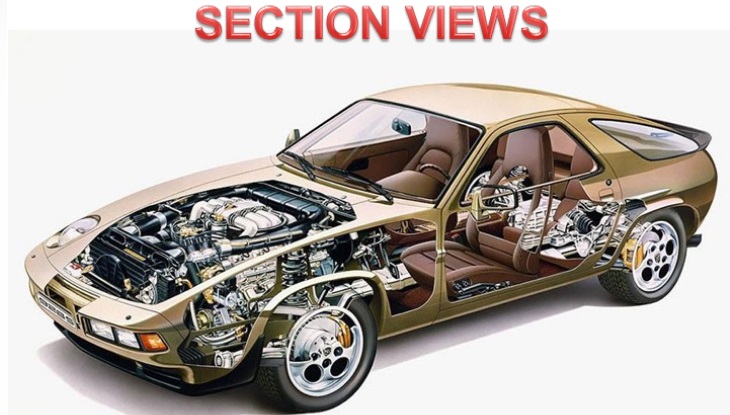 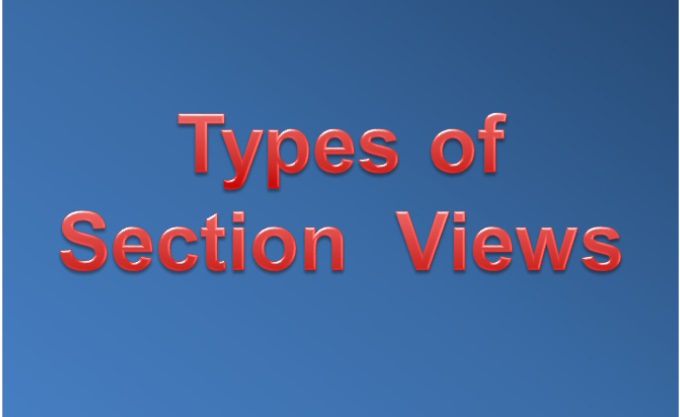 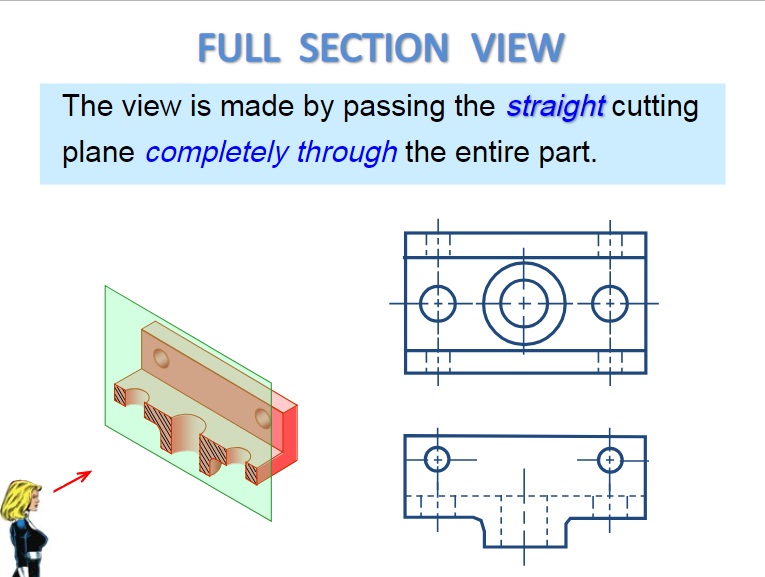 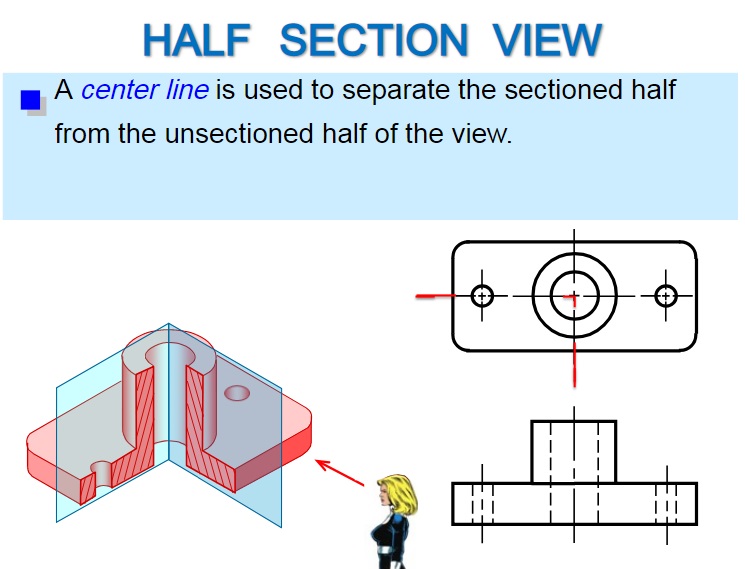 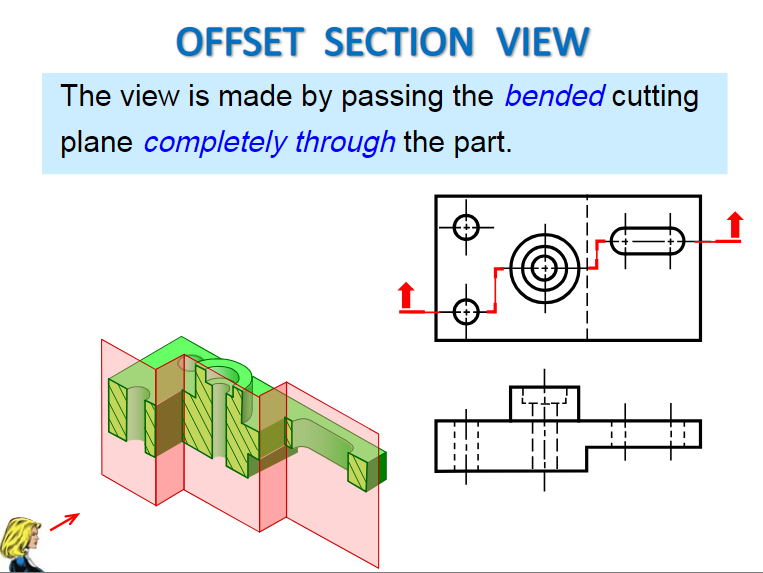 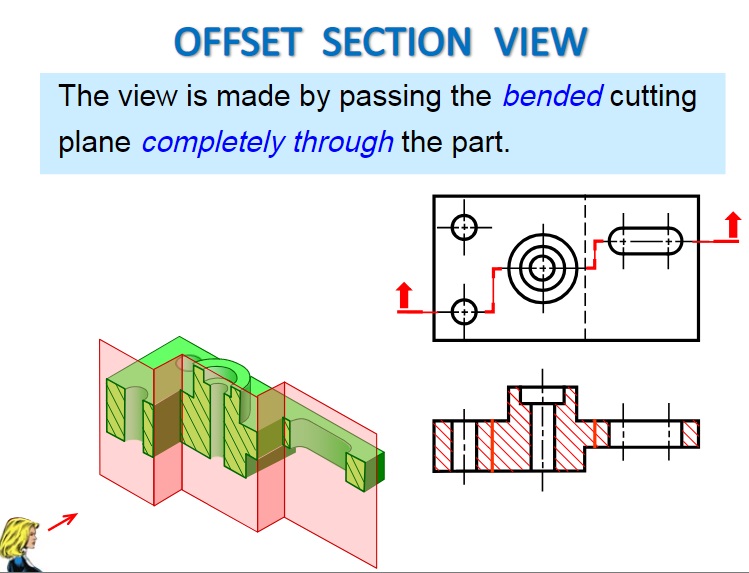 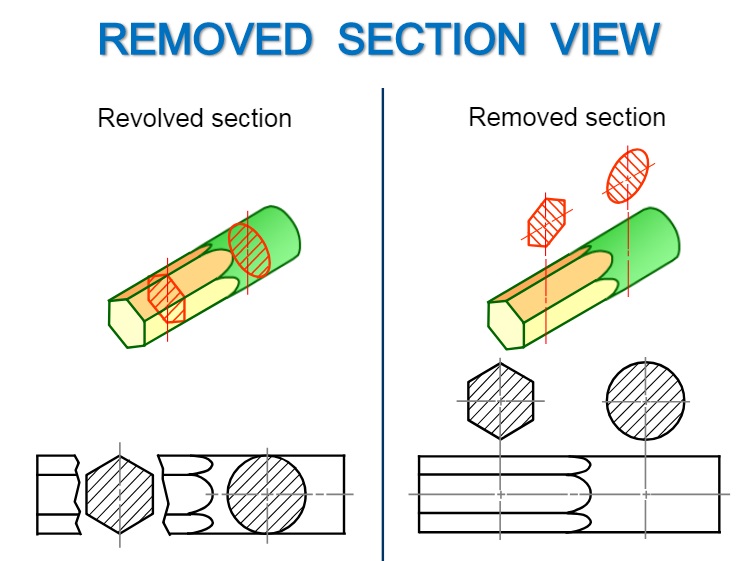 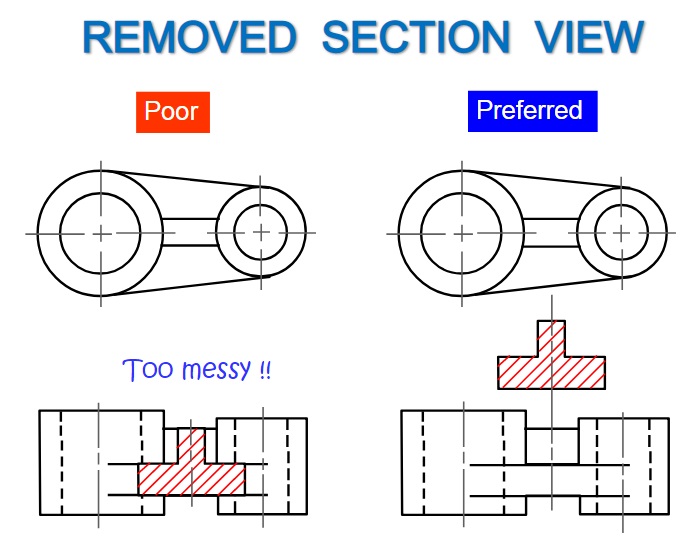 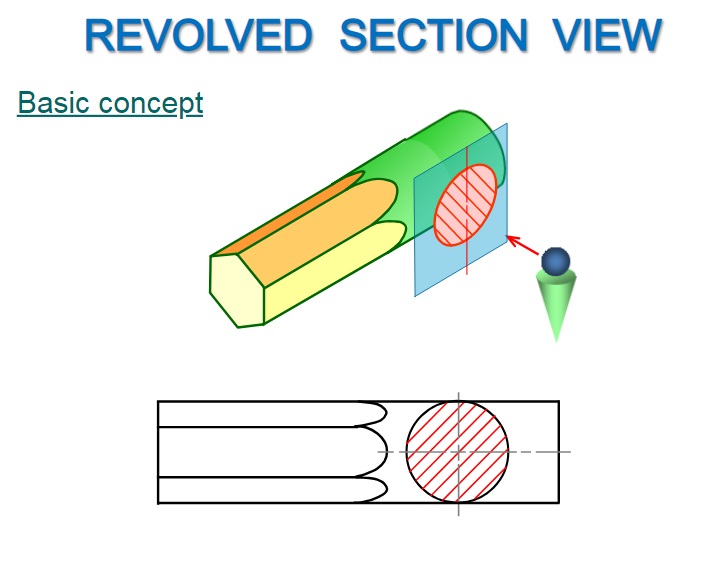 Exercise And
Homework